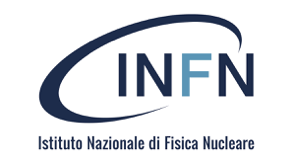 Nuclear Resonant Scattering for 𝛾-Beam Characterization procedure at ELI-NP
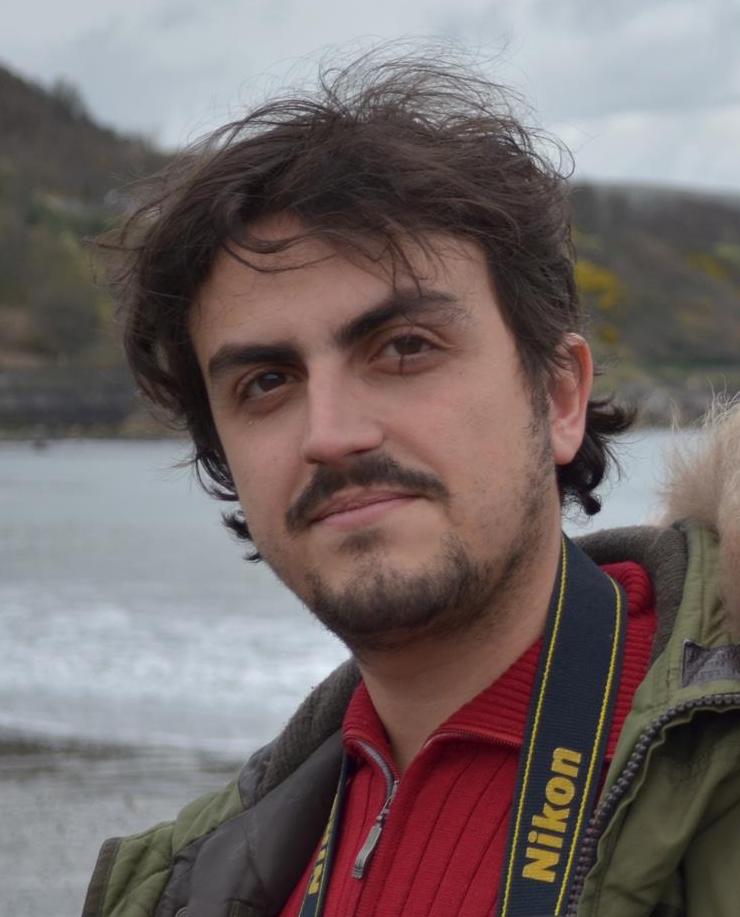 Presenter:
Gigi Cappello, Ph.D. in particle physics 
Post doctoral fellow at INFN sezione di Catania (Italy)
Gigi Cappello1, Oscar Adriani2,5, Sebastiano Albergo1,6,Mirco Andreotti3, Rita Borgheresi2,5, Paolo Cardarelli3, Elisabetta Maria Grazia Consoli3, Giovanni Di Domenico3, Federico Evangelisti3, Mauro Gambaccini3,7, Giacomo Graziani2, Nunzio Guardone1,6, Antonio Stefano Italiano1, Michela Lenzi2, Michele Marziani3, Giovanni Passaleva2, Gianfranco Paternò3, Alin Titus Serban2, Stefano Squerzanti3, Alessia Rita Tricomi1,6, Alessandro Variola4, Michele Veltri2  

1Istituto Nazionale di Fisica Nucleare, INFN - Sezione di Catania, via S.Sofia,64, Catania, Italy , 2Istituto Nazionale di Fisica Nucleare, INFN - Sezione di Firenze, via Sansone, 1, Sesto F., Italy , 3Istituto Nazionale di Fisica Nucleare, INFN - Sezione di Ferrara, via Saragat,1, Ferrara, Italy , 4 Istituto Nazionale di Fisica Nucleare, INFN - Laboratori Nazionali di Frascati, Frascati, Italy, 5Dipartimento di Fisica e Astronomia, Università di Firenze, Firenze, Italy, 6Dipartimento di Fisica e Astronomia, Università di Catania, Catania, Italy, 7Dipartimento di Fisica e Scienze della Terra, Università di Ferrara, Ferrara, Italy
Authors:
About the work:
Gamma beams of unprecedented characteristics (in terms of brilliance, bandwidth, time structure…) will be produced in the ELI-NP facility near Bucharest in Romania. Given this, the characterization of the beam is itself a scientific challenge, that has been overcome by the WP-09 of the EuroGammaS collaboration, using a cross-calibrated multi-detector approach. The Nuclear Resonant Scattering System (NRSS) will provide an absolute energy calibration for the whole Beam Chracterization System. The  NRSS will use a peculiar double-readout approach in order to detect resonant events  over background: both scintillation and Cherenkov photons produced inside the same crystals will be separately read. This method proved to be very powerful and suitable for many applications.
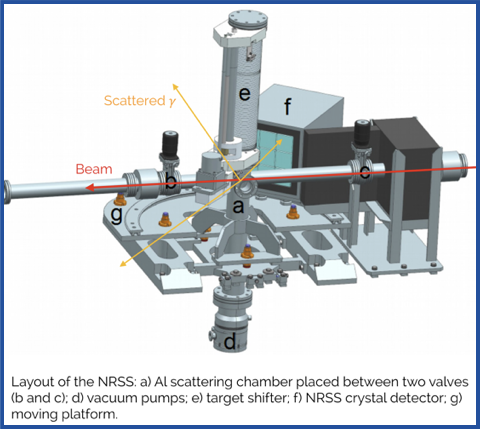 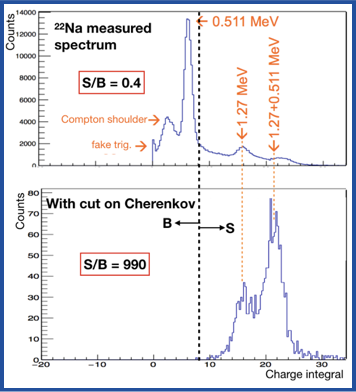